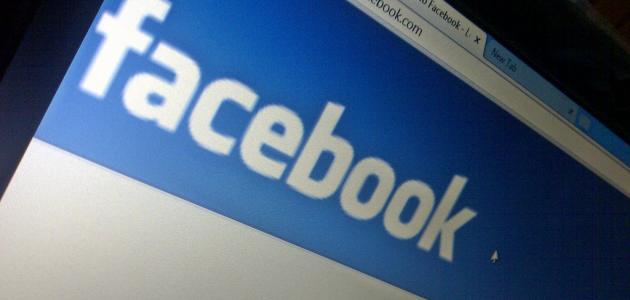 مقياس إعلام آلي2سنة أولي جدع مشترك
علوم اجتماعية
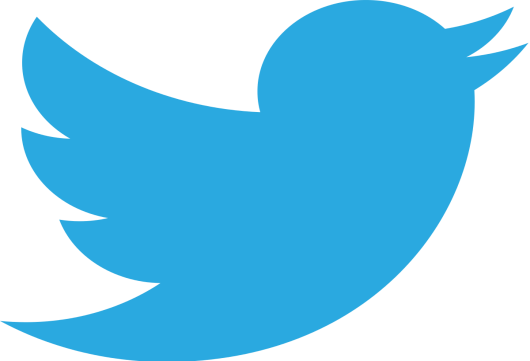 المحاضرة 06: أهم مواقع التّواصُل الاجتماعيّ
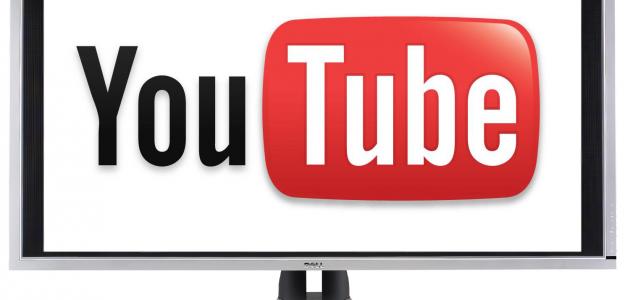 الأستاذة بريشي
الفيسبوك:
هو موقع تواصل اجتماعيّ مجّاني، متوفِّر بسبعٍ وثلاثين لغةً مختلفةً يُعتبر موقع الفيسبوك من المواقع الأكثر شهرةً في قائمة مواقع التواصل الاجتماعي والأكثر استخداماً على الإطلاق.
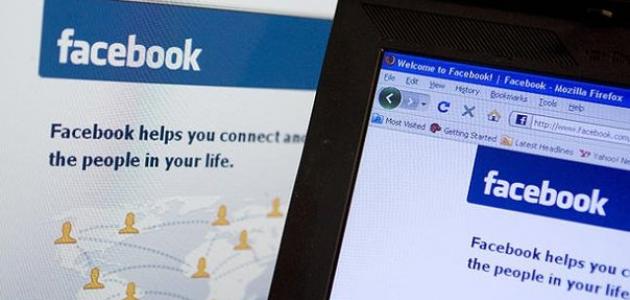 تعريف الفايسبوك
الفيس بوك بالإنجليزيّة: Facebook، واختصاره FB، أو fb هو: موقع إلكترونيّ تمّ إطلاقه رسميّاً في 4فبراير 2004م، وهو يُستخدَم؛ للتواصُل الاجتماعيّ، ويُعتبَر الشبكة الاجتماعيّة الأكثر شعبيّة، وشُهرة على شبكة الإنترنت.
يتيح الموقع لمُستخدميه إمكانيّة إنشاء صفحات شخصيّة، بالإضافة إلى رفع الصور ومقاطع الفيديو عبره، كما يمكن للمستخدمين التراسل مع بعضهم البعض عن طريق إرسال الرسائل الشخصيّة.
نشأة وتطور الفيسبوك:
وتَرجع فكرة إنشاء موقع الفيسبوك إلى الأمريكي Mark Zuckerberg؛ وقد كان طالباً بجامعة هارفارد الأمريكية، وقد استعان باثنين من زملائه بالجامعة وهما: (داستين موسكوفيتز، وكريس هيوز)، حيث قاموا بتصميم موقعاً للتواصل بين طلاب الجامعة ليمكنهم من تبادل أخبارهم وصورهم وآرائهم.
واستمر موقع الفيسبوك في اقتصاره على طلاب الجامعات والمدارس الثانوية لمدة سنتين، ثم قرر جزكربيرج أن يخطو خطوة أخرى للأمام؛ وهى أن يفتح أبواب موقعه أمام كل من يرغب في استخدامه. أخد موقع الفيسبوك في الانتشار والتطوير في تقنياته، وتعددت اللغات التي يدعمها حتى أصبح الفيسبوك أكثر مواقع التواصل الاجتماعي استخداماً ، وانتهى به الأمر كموقع متاح للجميع.
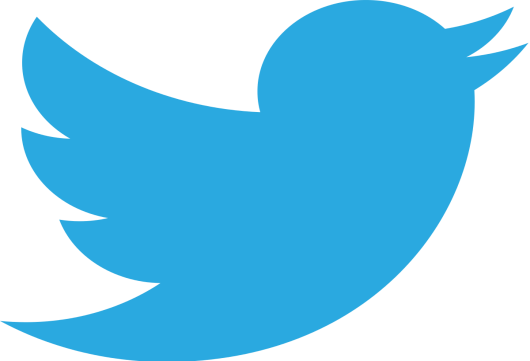 تويترtwitter
يُعدّ تويتر Twitter) موقعَ تواصل اجتماعيّ يسمح للمستخدمين بتبادل الأفكار، والرّوابط، والصور، والفيديو، كما يعرض الأخبار المختلفة من أيّ مكان في العالم، حيث إنّ كلّ مشاركة في تويتر تسمّى تغريدةً Tweet، ويمكن أن تحتوي على صورة، أو فيديو، أو كلمات، ومن الجدير بالذكر ضرورة امتلاك بريد إلكترونيّ .
يمكن لمستخدمي تويتر كتابة التغريدات ونشرها والتي يُمكن أن يصل عدد حروفها إلى 280 حرف. مما يجعل قرأتها سهلاً وسريعاً، كما أنّ ذلك يُجبر المُغرّد على جعل تغريدته مُختصرة وذات مغزىً ومعنىً.
نشأة وتطورتويتر
وتمّت برمجة موقع تويتر عام 2006م من قِبَل Evan Williams و Biz Stone باستخدام لغة تُدعى Ruby on Rails، في البداية كان تويتر برنامج رسائل قصيرة مجّانيّةSMS، عام 2009م حقق تويتر نجاحاً باهراً، متجاوزاً فيسبوك في الإيرادات لأول مرة، وعام 2010 م تمّت إضافة خدمة التغريدات التي يتمّ الترويج لها وهي الإعلانات التي ستظهر في نتائج البحث لتصبح المصدر الأساسيّ لإيرادات تويتر.
تعريف اليوتوب
يُعرَف يوتيوب Youtube بأنّه عبارة عن موقع إلكتروني يُمكن استخدامه بشكل مجاني.يتمّ من خلاله السماح بمشاهدة مقاطع الفيديو التي يتمّ نشرها من قِبل المُستخدِمين الآخرين لهذا الموقع.
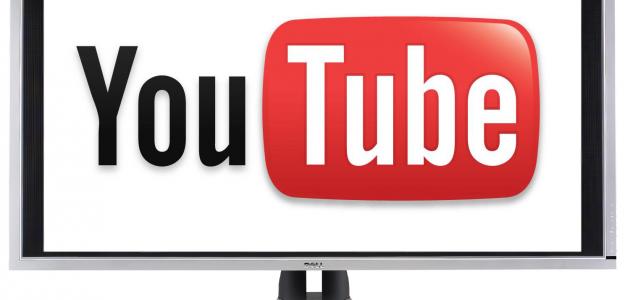 نشأة وتطور يوتيوب
وتمّ تأسيس هذا الموقع في شهر فبراير من عام 2005م من قِبل كل منSteve Chen  ، Chad Hurley و  Jawed Karimوكانوا عمال بشركة بايبال  إلّا أنّ شركة جوجل قامت بشرائه بعد عام واحد من تأسيسه أيّ عام 2006م. فقد أصبح ثاني أكبر محرك بحث على الإنترنت بعد محرك بحث جوجل.
يُعدّ مقطع الفيديو الذي تمّ نشره من قِبل جاويد كريم أحد مؤسسي يوتيوب عام 2005م هو مقطع الفيديو الأول الذي تمّ نشره على يوتيوب، وتبلغ مدة الفيديو 18 ثانية فقط ظهر خلالها جاويد واقفاً أمام قفص لفيل في حديقة حيوانات سان دييغو الأمريكية.
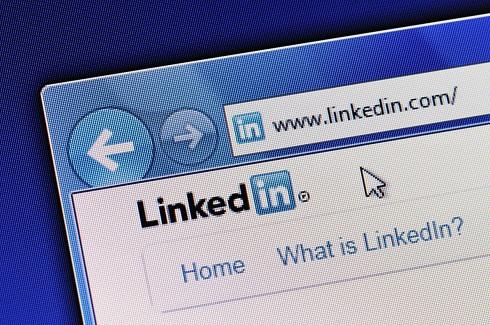 ليكند ان  LinkedIn
موقع لينكد إن هو أكبر موقع للشبكات المهنيّة متوفر اليوم، وهو وسيلة للتواصل مع المهنيين الآخرين، والبقاء على اتصال مع الملايين من المُستخدمين؛ حيث يستخدم لتبادل المعرفة، والأفكار، وفرص العمل، وهو وسيلة رائدة لمُساعدة الأفراد لتوسيع شبكاتهم، والعثور على العديد من الوظائف في مجال عملهم، تأسّس في عام 2002م، ومقره في ماونتن فيو Mountain View في كاليفورنيا.
LinkedIn مميزات
يختلف موقع LinkedIn عن غيره من الشبكات الاجتماعية الترفيهية مثل:Faceboo وMyspace ...كونه يوفّر الاتصالات المهنية لمستخدميه، ويُمكن للمستخدم إنشاء ملف شخصي له مشابه للسيرة الذاتية، وتلخيص حياته المهنيّة فيه، والإعلان عن مهاراته الخاصة، والمؤهلات العلمية والخبرات العملية، ويُسمح للمُستخدمين بتطوير وظائفهم من خلال البحث عن الوظائف، والخدمة في هذا الموقع المجاني.